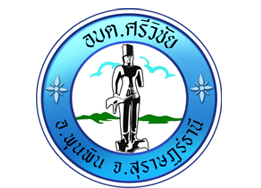 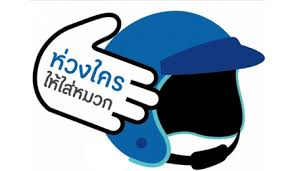 ชีวิตอยู่ในมือคุณ ตั้งสติ  ก่อนสตาร์ท
ชาวตำบลศรีวิชัย  สวมหมวก 100%
ด้วยความห่วงใยจาก องค์การบริหารส่วนตำบลศรีวิชัย